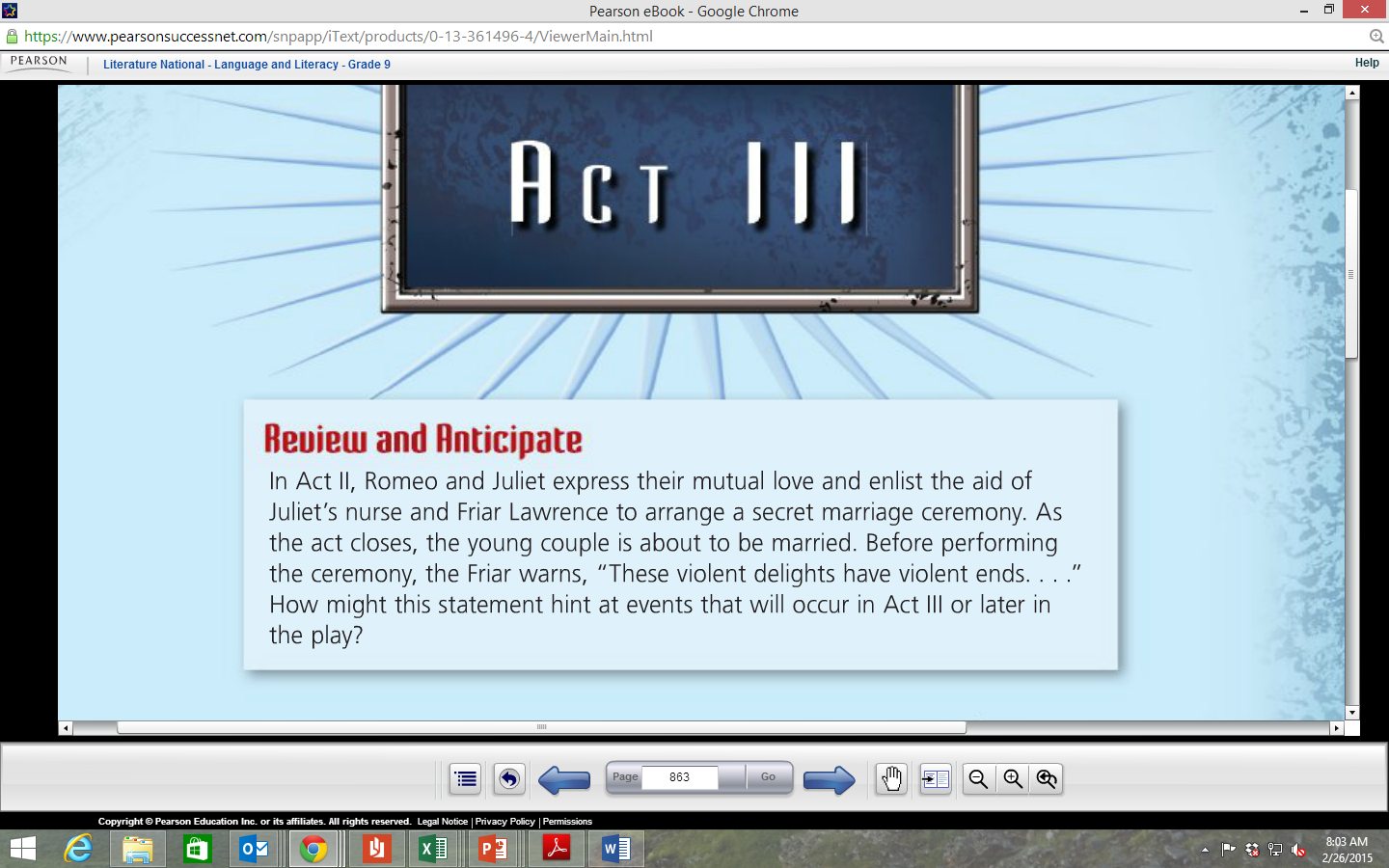 ACT III: Reading Check/Literary Analysis
Reading Check:  Why does Benvolio want to get off the street?  
Analysis:  How does the dialogue between Mercutio and Tybalt  set the two as foils?  
Analysis:  Explain how all three characters (Tybalt, Mercutio, Romeo) are acting on incomplete knowledge and false assumptions during the confrontation.  In what ways is dramatic irony present during this scene?
Reading Check: What is the outcome of the duel between Tybalt and Mercutio?  Explain the events that lead to this outcome.